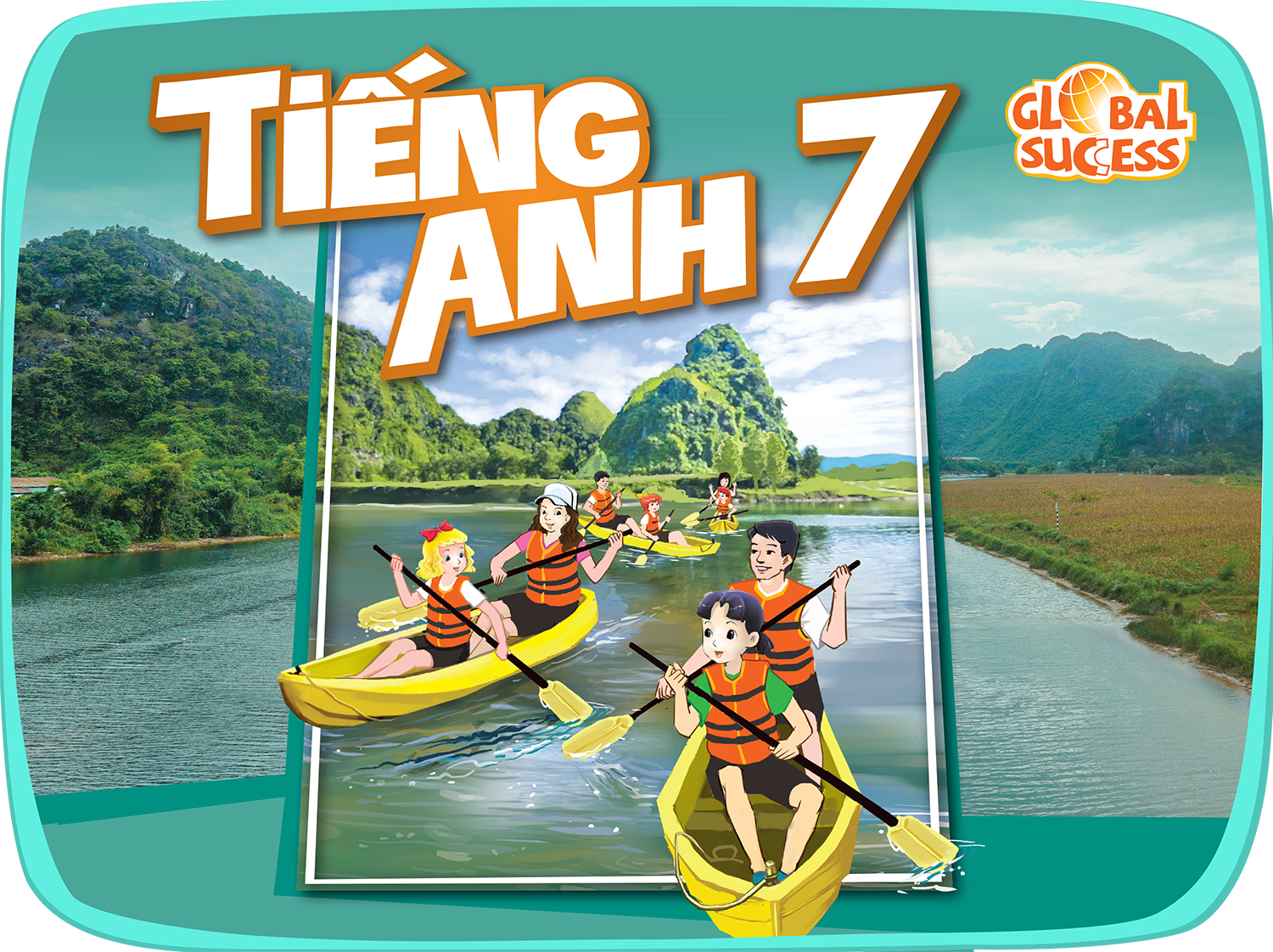 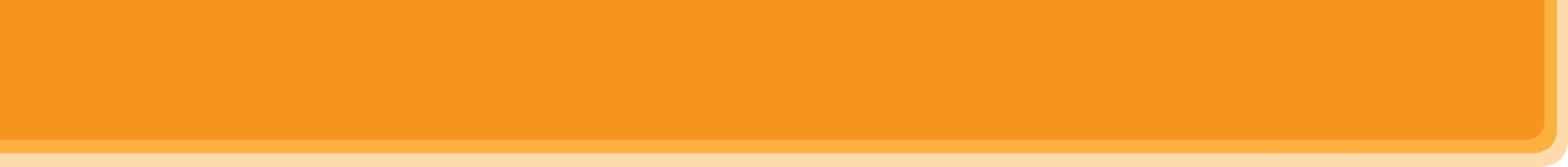 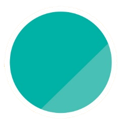 9
Unit
FESTIVALS AROUND THE WORLD
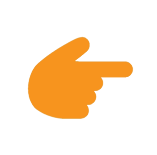 LESSON 1: GETTING STARTED
A Tulip Festival
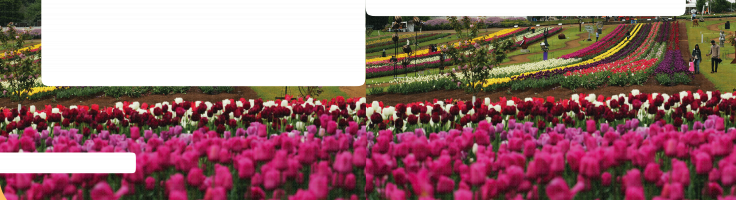 HOBBIES
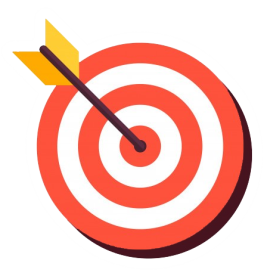 OBJECTIVES
By the end of this lesson, Ss will be able to:
1. Knowledge
have an overview about the topic Festivals around the world 
gain vocabulary to talk about festivals
2. Core competence
develop communication skills and cultural awareness
be collaborative and supportive in pair work and teamwork
actively join in class activities
3. Personal qualities
develop self-study skills
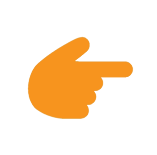 LESSON 1: GETTING STARTED
WARM-UP
Chatting
PRESENTATION
Vocabulary
Task 1: Listen and read.
Task 2: Read the conversation again and tick the correct column.
Task 3: Write the correct word or phrase from the box under each picture.
Task 4: Fill in each blank with a word from 3.
PRACTICE
PRODUCTION
Task 5: Quiz. What festival is it? Match each description with a festival.
Wrap-up
Home work
CONSOLIDATION
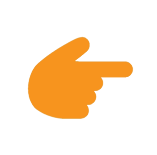 LESSON 1: GETTING STARTED
Chatting
WARM-UP
Stage aim: to introduce and lead in the topic.
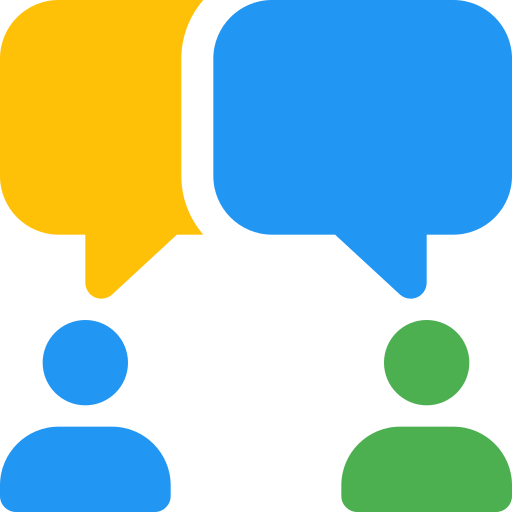 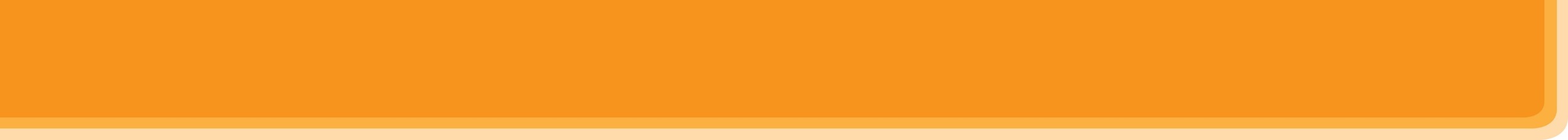 Chatting
What can you see in the picture?
Can you guess the name of the festival?
Have you ever heard of this festival? What do you know about it?
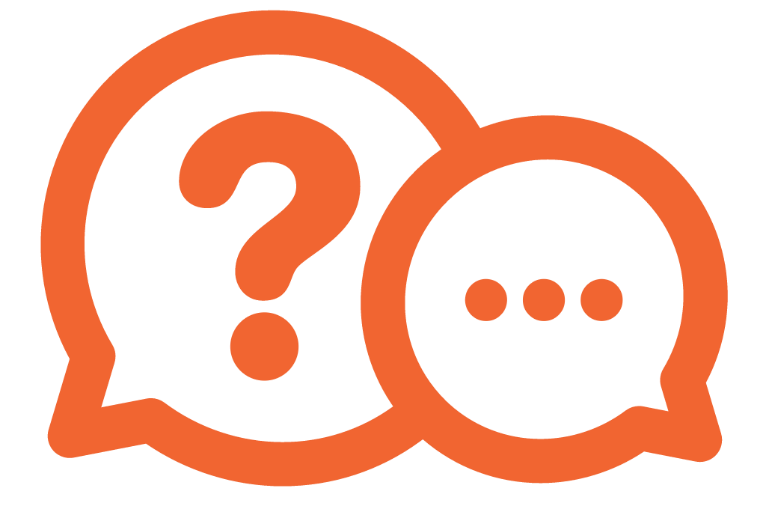 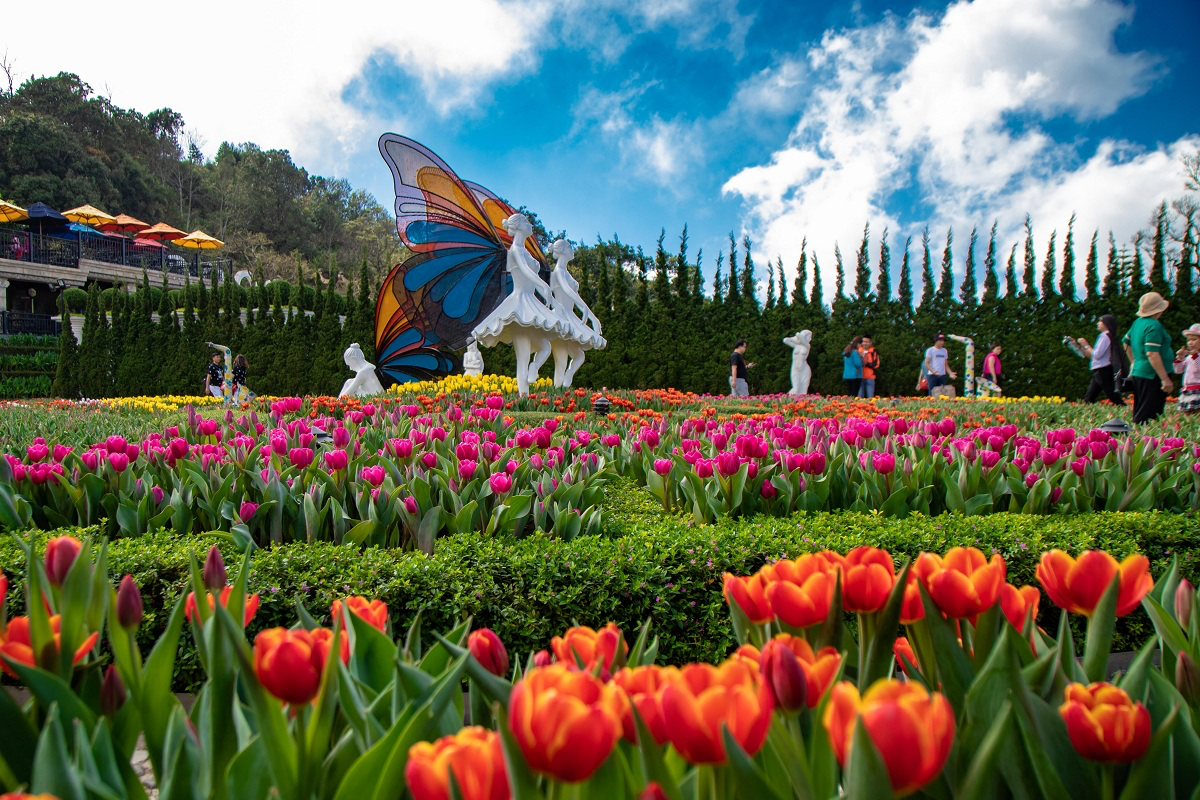 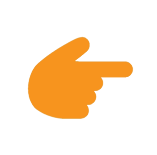 LESSON 1: GETTING STARTED
WARM-UP
Chatting
PRESENTATION
Vocabulary
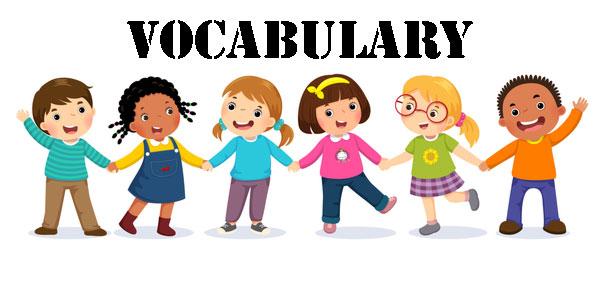 Aims of the stage:
To help students use key language more appropriately before they read and listen.
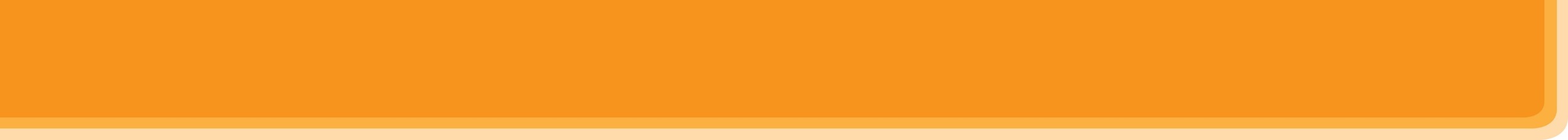 VOCABULARY
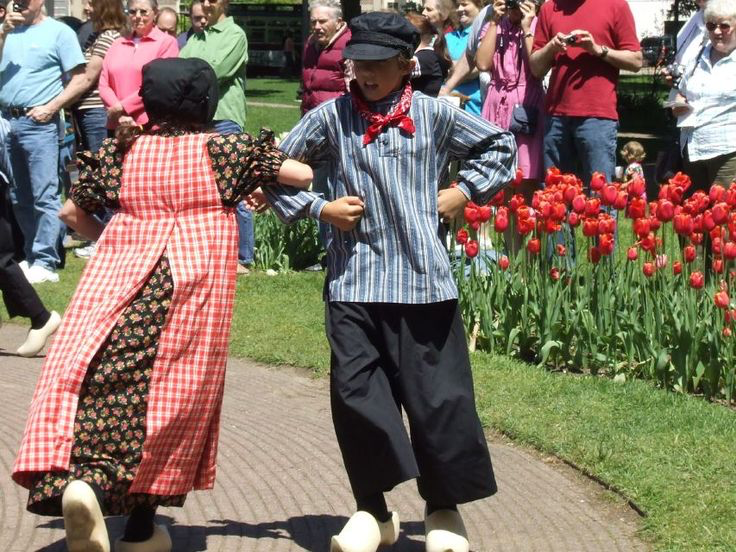 folk dance (n)
/ˈfəʊk ˌdɑːns/
điệu nhảy/múa dân gian
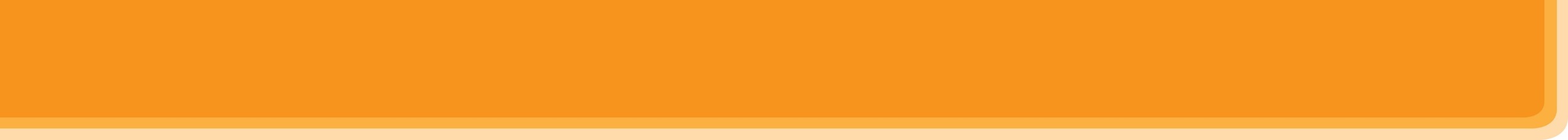 VOCABULARY
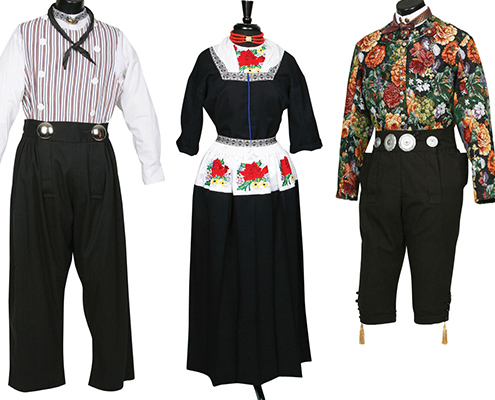 costume (n)
/ˈkɒs.tʃuːm/
trang phục
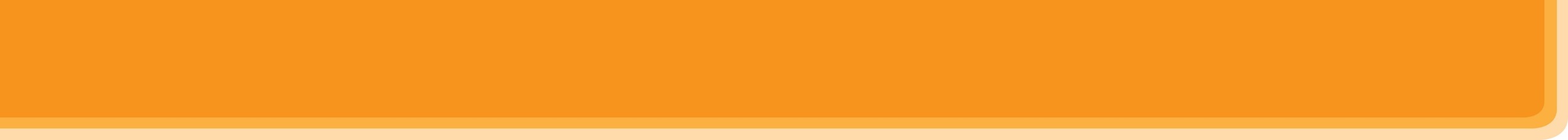 VOCABULARY
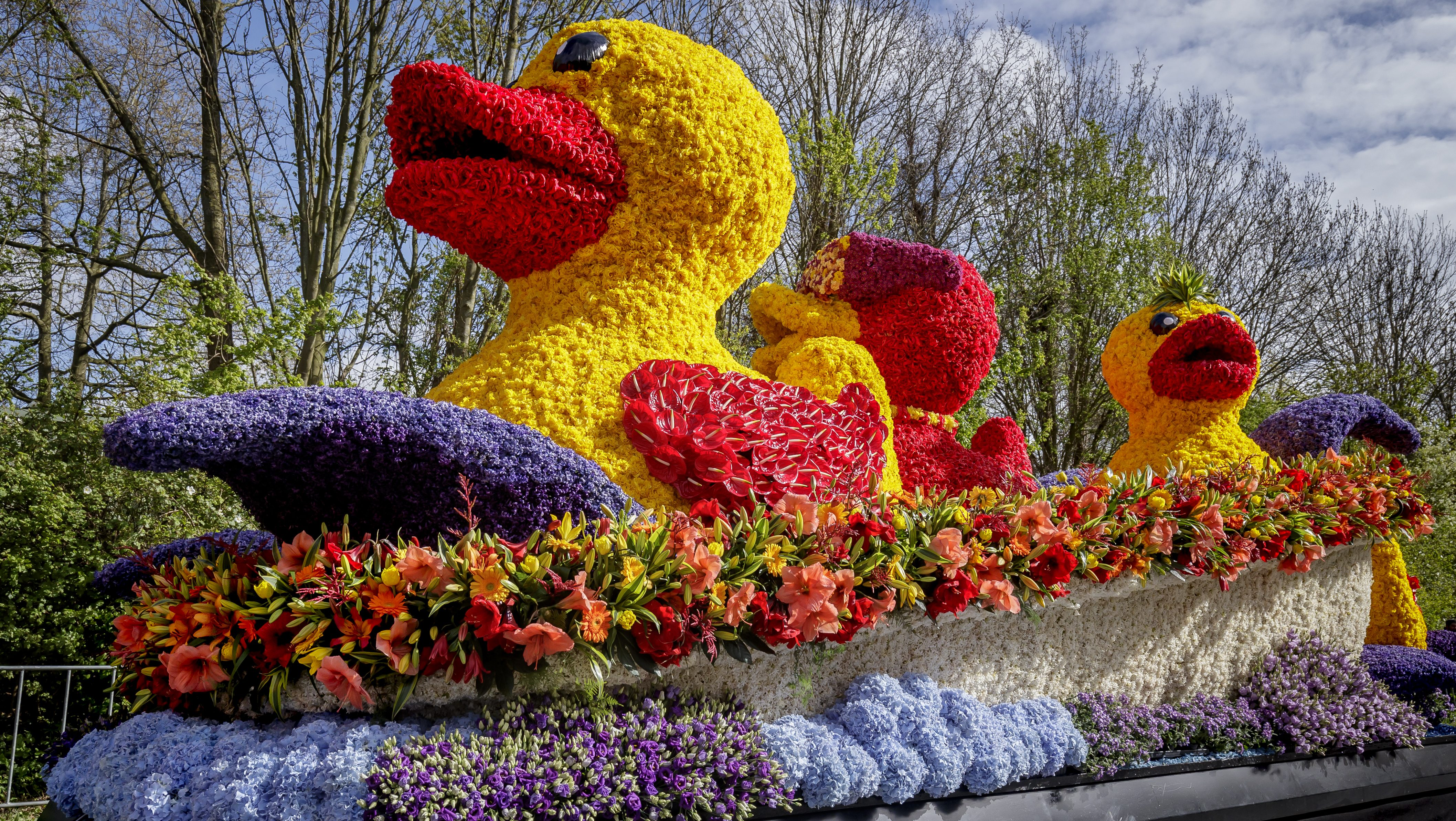 float (n)
/fləʊt/
xe diễu hành
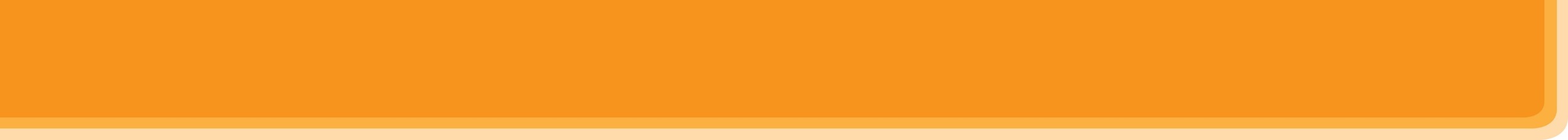 VOCABULARY
parade (n)
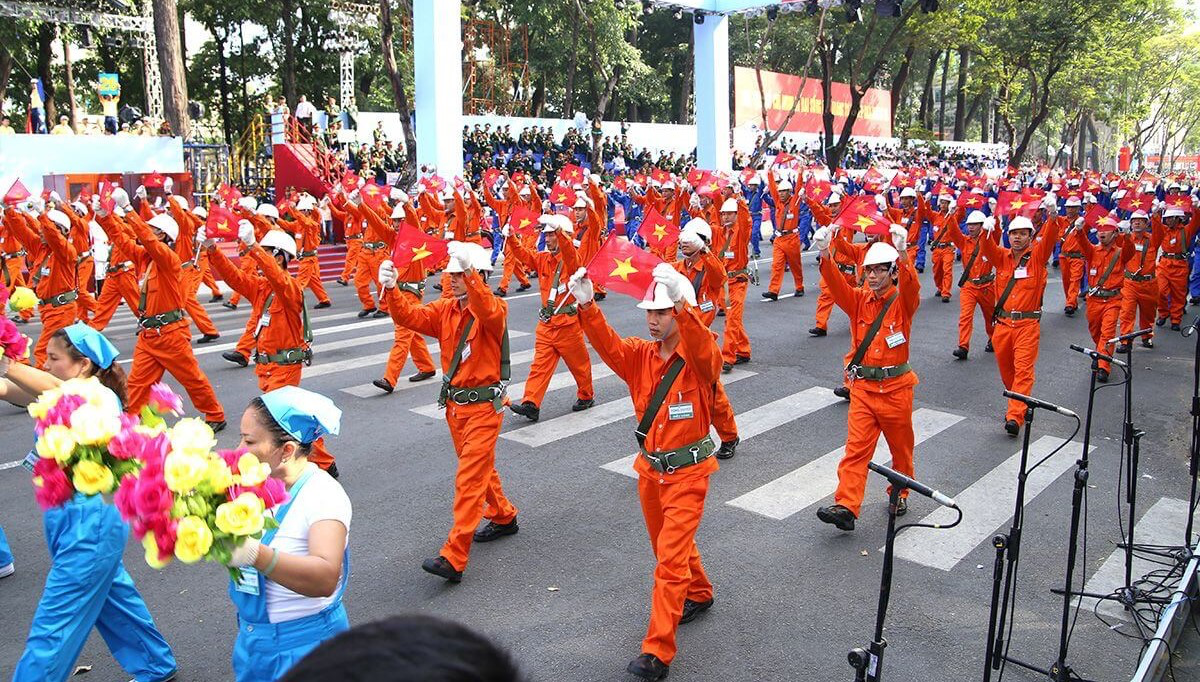 /pəˈreɪd/
diễu hành
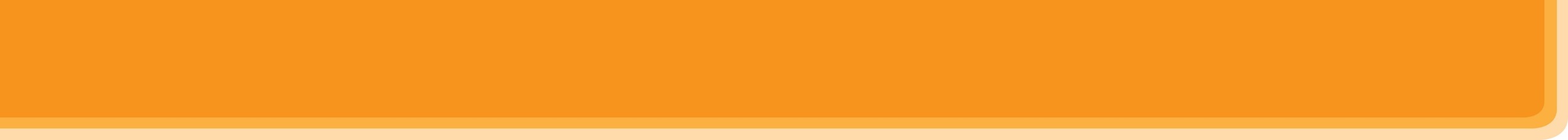 VOCABULARY
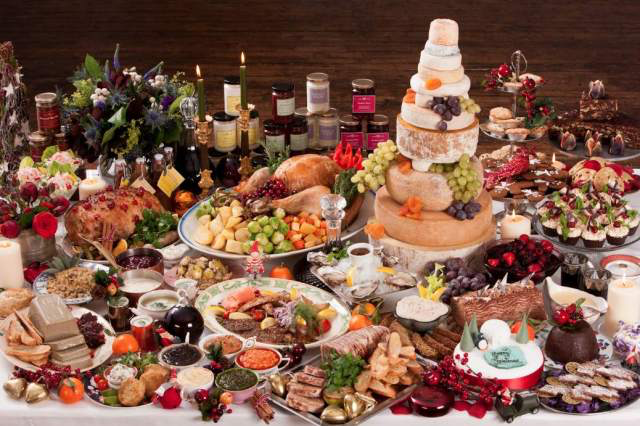 feast (n)
/fiːst/
bữa tiệc
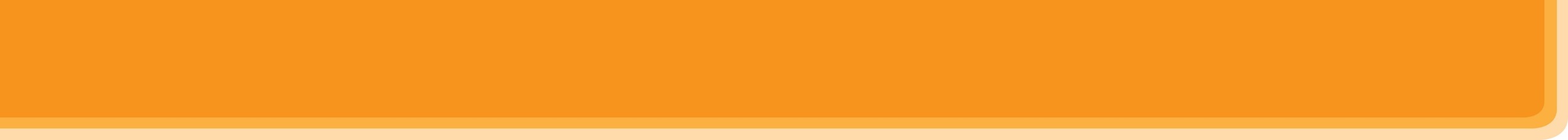 VOCABULARY
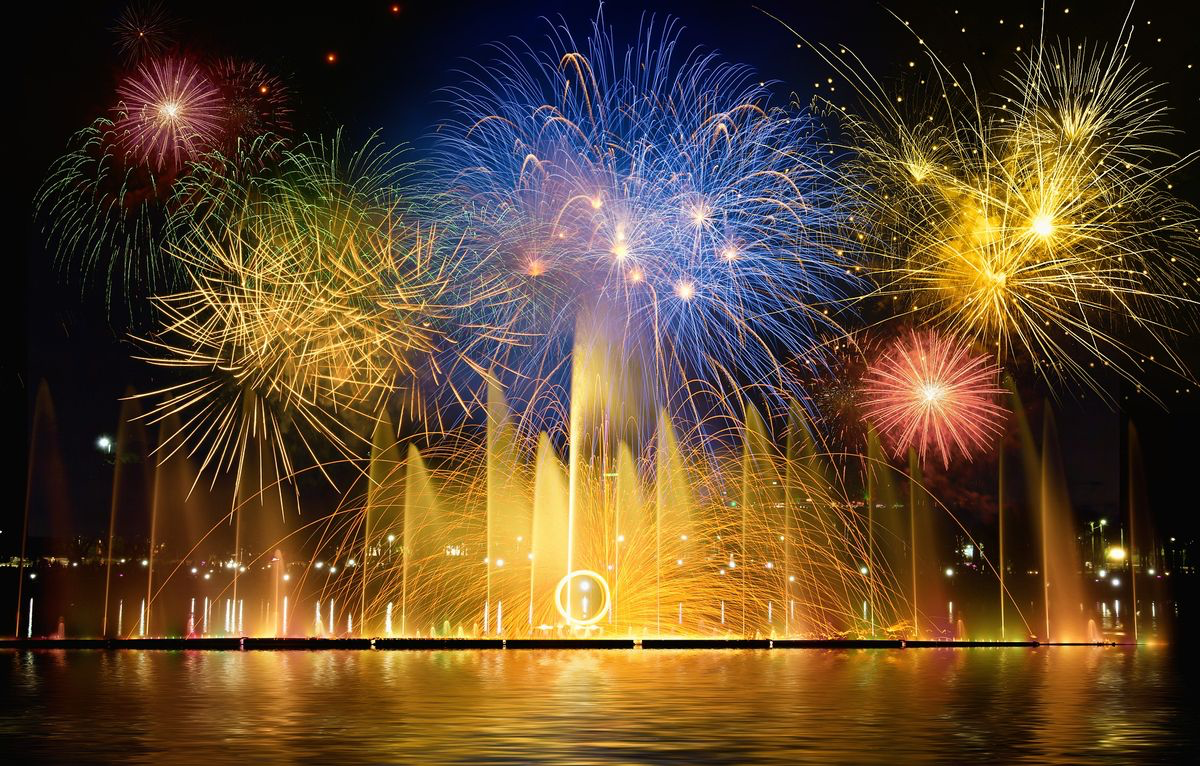 fireworks display (n)
/ˈfɑɪərˌwɜrks dɪˈspleɪ/
màn bắn pháo hoa
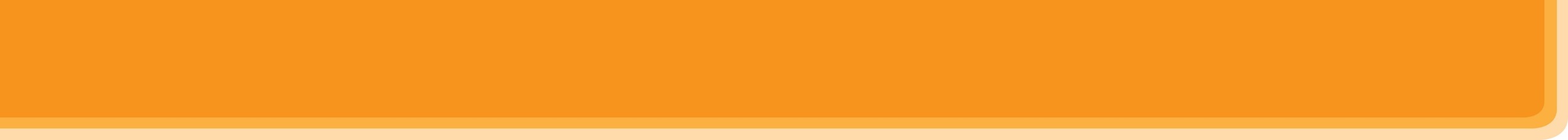 VOCABULARY
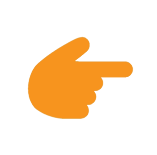 LESSON 1: GETTING STARTED
WARM-UP
Chatting
PRESENTATION
Vocabulary
Task 1: Listen and read.
Task 2: Read the conversation again and tick the correct column.
Task 3: Write the correct word or phrase from the box under each picture.
Task 4: Fill in each blank with a word from 3.
PRACTICE
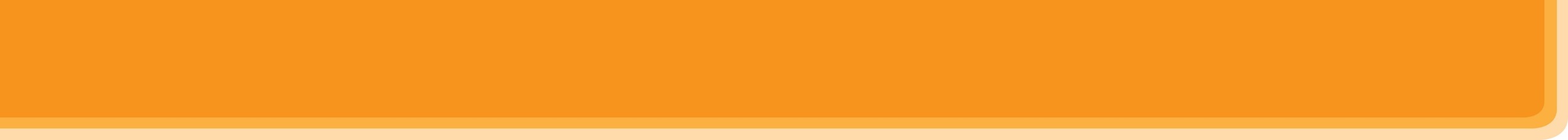 PRACTICE
1
Listen and read.
Aim of the task:
to have students get to know the topic.
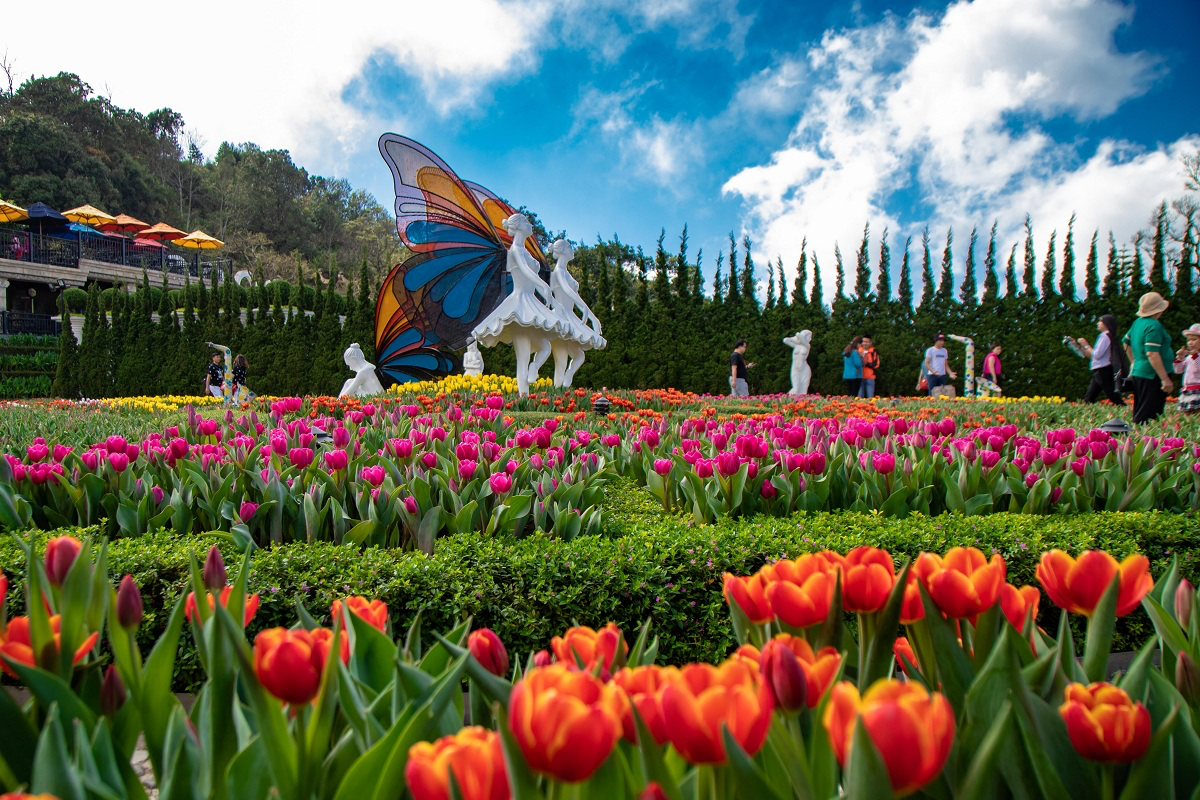 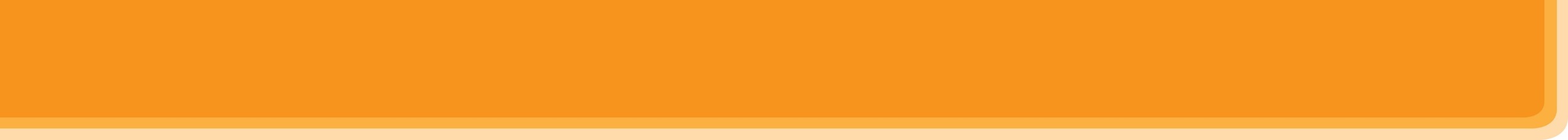 PRACTICE
Read the conversation again. Who did the following activities? Tick (✓) the correct column. Sometimes you need to tick both.
2
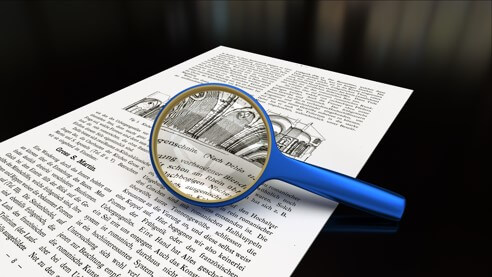 Aim of the task:
To practise reading and listening for specific information
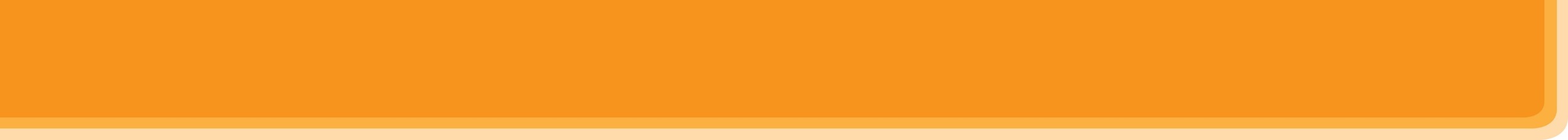 PRACTICE
Read the conversation again. Who did the following activities? Tick (✓) the correct column. Sometimes you need to tick both.
2
✓
✓
✓
✓
✓
✓
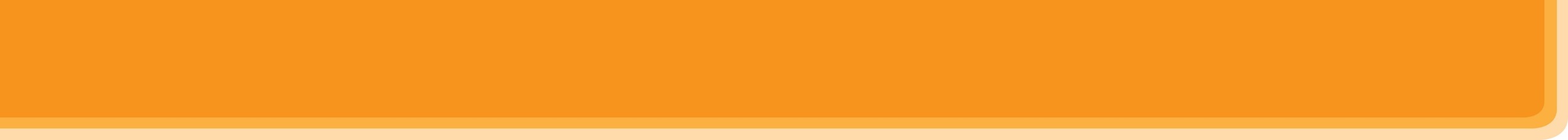 PRACTICE
3
Write a word or phrase from the box under each picture.
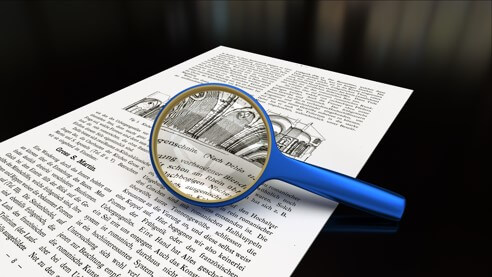 Aim of the task:
To introduce some more vocabulary related to the topic festivals.
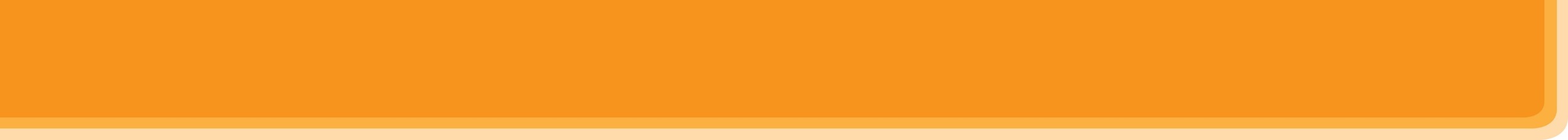 PRACTICE
3
Write a word or phrase from the box under each picture.
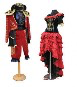 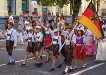 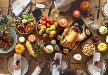 2. ___________
1. ___________
3. ___________
parade
costumes
feast
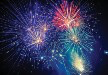 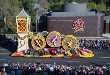 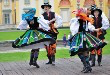 4. ___________
5. _________________
6. ___________
folk dance
fireworks display
float
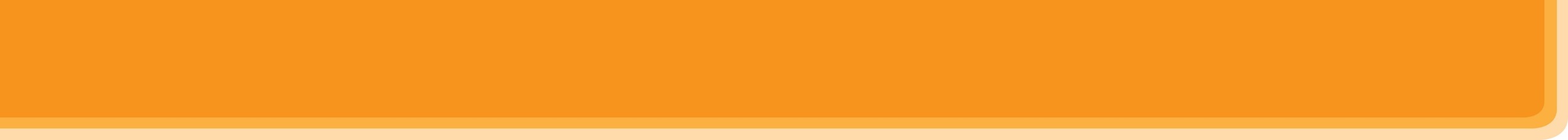 PRACTICE
Fill in each blank with a word or phrase from 3. You may have to change the form of the word or phrase.
4
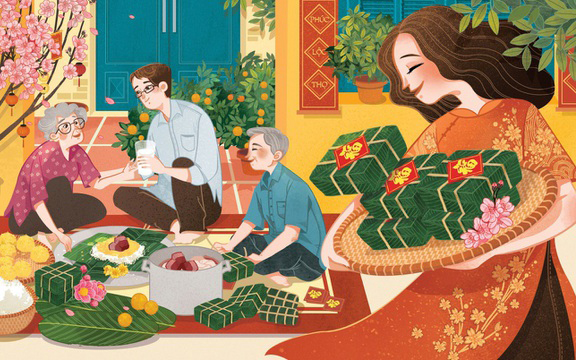 Aim of the task:
to help Ss practise the words/phrases in 3.
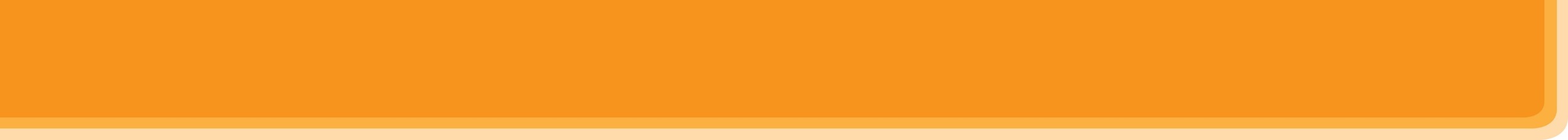 PRACTICE
4
Fill in each blank with a word or phrase from 3. You may have to change the form of the word or phrase.
1. The dancers performed ___________ at the Tulip Festival. 
2. On New Year’s Eve, we went to Hoan Kiem Lake to watch the ______________. 
3. For Tet, we usually prepare a ___________ with special food. 
4. People hold flower ___________ in several countries to welcome the new season. 
5. The ___________ carried the dancers in special ___________.
folk dances
fireworks display
feast
parades
costumes
floats
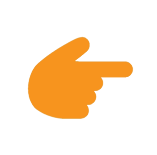 LESSON 1: GETTING STARTED
WARM-UP
Chatting
PRESENTATION
Vocabulary
Task 1: Listen and read.
Task 2: Read the conversation again and tick the correct column.
Task 3: Write the correct word or phrase from the box under each picture.
Task 4: Fill in each blank with a word from 3.
PRACTICE
PRODUCTION
Task 5: Quiz. What festival is it? Match each description with a festival.
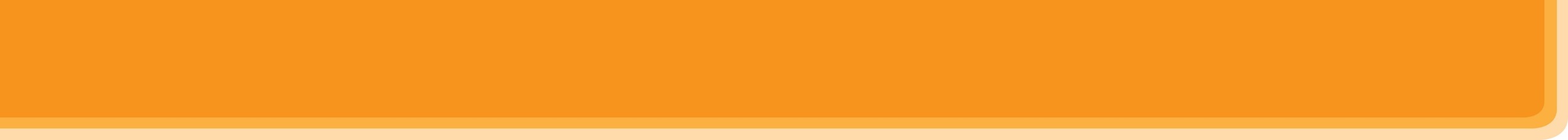 PRODUCTION
5
What festival is it? Match each description with a festival.
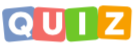 1-e
2-a
3-d
4-c
5-b
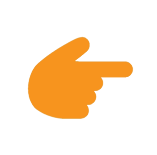 LESSON 1: GETTING STARTED
WARM-UP
Chatting
PRESENTATION
Vocabulary
Task 1: Listen and read.
Task 2: Read the conversation again and tick the correct column.
Task 3: Write the correct word or phrase from the box under each picture.
Task 4: Fill in each blank with a word from 3.
PRACTICE
PRODUCTION
Task 5: Quiz. What festival is it? Match each description with a festival.
Wrap-up
Home work
CONSOLIDATION
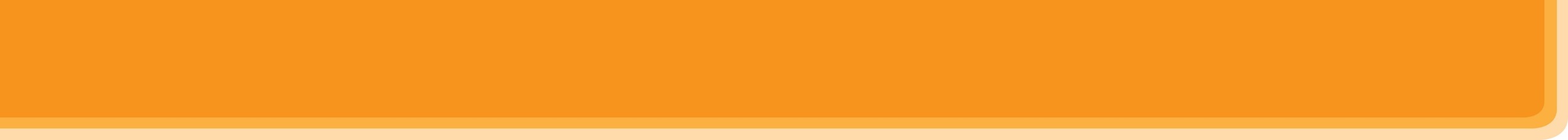 CONSOLIDATION
WRAP-UP
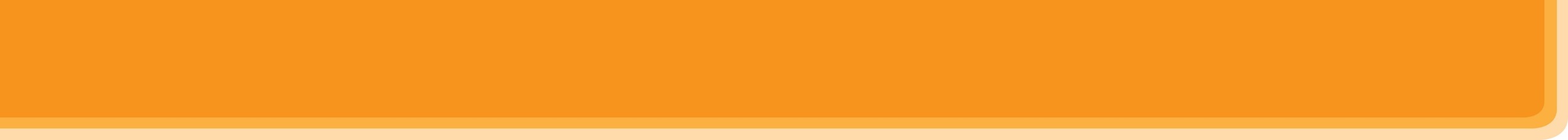 CONSOLIDATION
HOMEWORK
Name at leat 3 festivals around the world
Exercises in workbook